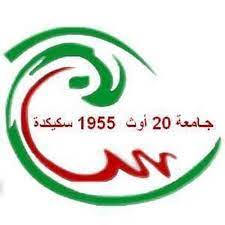 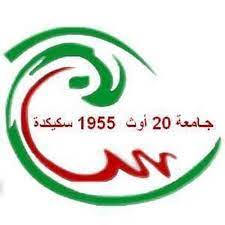 وزارة التعليم العالي والبحث العلميجامعة 20 أوت 1955  سكيكدةكلية العلوم الاقتصادية والتجارية وعلوم التسيير
مدخل لأخلاقيات الأعمال
مخصص لطلاب سنة ثانية ليسانس: تجارة؛ مالية واقتصاد.
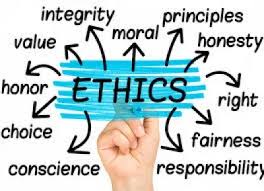 مفهوم اخلاقيات الاعمال
مفهوم الأخلاق
تعريف الاخلاق لغة واصطلاحا
تمثل الأخلاق مجموعة القيم والمعايير التي يعتمد عليها أفراد المجتمع في التمييز بين ما هو جيد أو ما هو سيء، بين ما هو صواب وما هو خطأ، فهي إذن ترتكز على مفهوم الصواب والخطأ في السلوك.
الأخلاق في الإدارة هي العلم الذي يعالج الاختبارات العقلانية على أساسالتقييم بين الوسائل المؤدية إلى الأهداف
لغة جمع خُلُق، وهو السجية والطبع
اصطلاحا الأخلاق اصطلا حا:
الخُلُق : ((هيئٌة للنفس راسخة، عنها تصدر الأفعال بسهولة و يسٌر، من غير حاجة إلى فكر وروية))
فاذا كانت الهيئة تصدر عنها افعال 
الجميلٌة عقلا وشرعا سميتٌ الهيئة خلقا حسنا والعكس صحيح
تعريف أخلاقيات المهنة
أخلاقيات المهنة يقصد بها أداء المهام وفق قوانين الشرف والاستقامة والنزاهة، والالتزام بالتفرغ لممارسة الوظيفة وعدم الجمع بين أكثر من وظيفة والكتمان المهني بالإضافة للالتزام بالسلوكيات الحميدة.
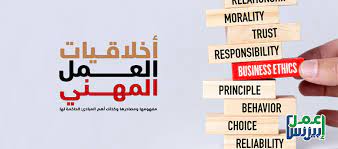 أهمية أخلاقيات العمل
بالنسبة للمنظمة                        بالنسبة للموظف
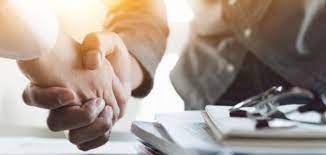 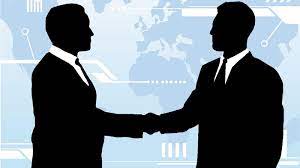 التمييز بين أخلاق المهنة وقواعد السلوك الوظيفي